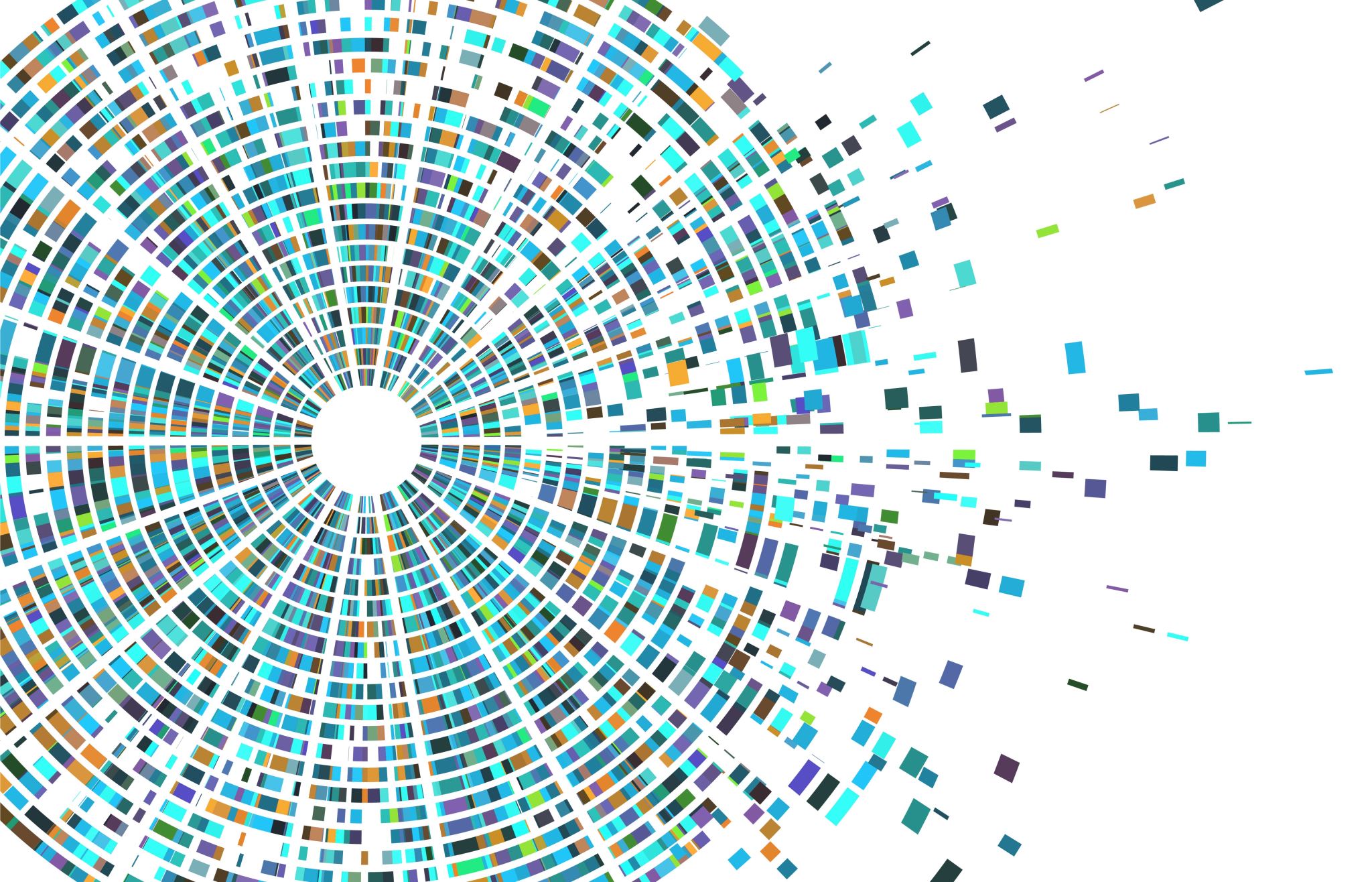 Diritto all'istruzione e inclusione sociale.La scuola aperta a tutti
Prof.ssa Mariaconcetta D’Arienzo
A. A. 2022/2023
I diritti sociali e la crisi
Nella sua complessità ed articolazione il diritto all’istruzione contiene anche un profilo di «prestazione» da parte della Repubblica che, però, è stato oggetto di minore approfondimento.
La convinzione che i diritti sociali richiedano sempre una prestazione da parte delle istituzioni pubbliche ne ha decretato una condizione di «subalternità» rispetto ai diritti di libertà, perché quelli sociali sono rappresentati come diritti «inautonomi» e legati alla volontà di attuazione da parte dello Stato; mentre quelli di libertà possono essere esercitati senza alcun limite esterno.
Una tale distinzione ha lasciato intendere per molto tempo che i diritti a prestazione facessero parte di una particolare categoria di diritti «condizionati» dalle risorse disponibili e, pertanto, destinati ad essere soddisfatti solo in tempi di relativa prosperità economica, in maniera graduale ed a fasi alterne.
Una tale convinzione, però, comporta come conseguenza (inaccettabile) che, tempo di crisi economica, non vengano adeguatamente tutelati i diritti sociali.
Sul punto, però, la Corte Costituzionale, con la sentenza n. 10 del 2016, ha affermato che, pur in presenza di una crisi economica, ogni pregiudizio nella fruizione dei diritti sociali causato dal mancato finanziamento dei servizi si traduce non solo in una violazione del principio di buon andamento della pubblica amministrazione, ma anche in una violazione dell’art. 3 della Costituzione sotto il profilo della ragionevolezza.
La Corte, in pratica, ha sottolineato che è necessario compensare adeguatamente la riduzione sproporzionata delle risorse al fine di evitare di determinare un grave vulnus e, dunque, un inadempimento rispetto agli scopi fissati dalla legge all’espletamento delle funzioni espressamente conferite agli enti territoriali.
Specificamente in merito al diritto all’istruzione degli studenti disabili, poi, la Corte è intervenuta con una importante sentenza, la n. 275 del 2016, con la quale ha affermato espressamente che «è la garanzia dei diritti incomprimibili ad incidere sul bilancio e non l’equilibrio di questo a condizionare la doverosa erogazione».
Tale affermazione enuncia una regola di sistema necessaria per trovare un equilibrio tra erogazione dei diritti e attuazione dei diritti che hanno sempre un costo, ma che rappresentano un elemento imprescindibile non solo per lo sviluppo della persona umana intesa come individualità, ma anche come fondamento di una comunità politica non corrosa da disuguaglianze.
L’equilibrio di bilancio è strumentale per il raggiungimento di finalità e interessi pubblici, ma non può e non deve rappresentare il «fine ultimo di una comunità».
Come sottolineato dalla sentenza in questione, insomma, ci sono dei diritti, come quello all’istruzione dei disabili, che devono essere garantiti in ogni caso, a prescindere dall’esistenza o meno di maggiori risorse economiche. 
E dunque, siccome tale diritto è consacrato dall’art. 38 Cost., spetta al legislatore predisporre gli strumenti idonei alla realizzazione ed attuazione di esso, «affinché la sua affermazione non si traduca in una mera previsione programmatica, ma venga riempita di contenuto concreto e reale»
Va evidenziato che, a seguito della riforma del titolo V della Costituzione, la materia dell’istruzione ha subito una frammentazione nel riparto d competenze tra Stato e Regioni e potrebbe rischiare nuove riformulazioni nel caso in cui il Parlamento dovesse approvare intese volte alla differenziazione regionale ai sensi dell’art. 116, comma 3,  Cost. come richiesto da Emilia-Romagna, Lombardia e Veneto.
Tali Regioni aspirerebbero ad una maggiore autonomia in materia di istruzione, avocando sia le materie di competenza concorrente riguardanti l’istruzione, come prevede il comma 3 dell’art. 117 Cost., sia le competenze statali quali le «norme generali» ex art. 117, comma 2, lett. n) Cost.
Il rischio che dalla differenziazione deriverebbe è quello della rinuncia ad una necessaria ed omogenea attuazione dei diritti, in particolare di quelli sociali, funzionale al mantenimento di una comunità coesa.
In realtà, però, il verificarsi di crisi economiche nel nostro Paese ha avuto l’effetto opposto a quello della differenziazione, perché ha ricentralizzato molte delle materie di competenza regionale per riuscire a contenere la spesa anche attraverso una scala economica più ampia. 
Ma anche questa soluzione, come quella della differenziazione, non è stata considerata efficace in quanto contrasta con il disposto costituzionale post riforma del 2001 e «mortifica» il pluralismo territoriale del nostro ordinamento.
Resta la necessità che, pur dipendendo l’attuazione dei diritti e la loro effettività dalle risorse disponibili, essi devono essere soddisfatti comunque. L’essere limitato delle risorse, infatti, è cosa differente dai vincoli di bilancio cui il nostro ordinamento deve attenersi e che sono il frutto di decisioni politiche.
La Costituzione nega ogni forma di programmazione in materia di diritti, riconoscendo ad essi una precettività in tutte le loro parti e contenuti, in quanto il loro ruolo è essenziale e la loro attuazione è un dovere da parte dello Stato.
Dunque, piuttosto che interrogarsi sul «costo dei diritti», sarebbe più funzionale interrogarsi sul costo della «non attuazione» di essi e sulle disfunzioni sociali che, inevitabilmente, da ciò deriverebbero.